Talk Time
Unit 1, Week 5
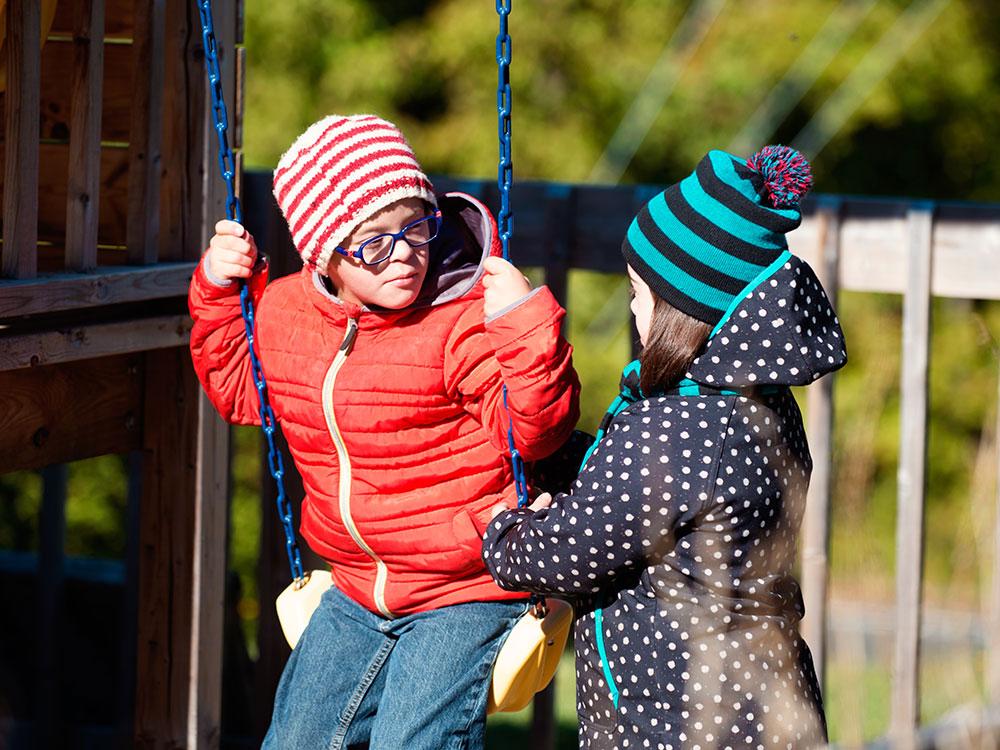 https://raisingchildren.net.au/school-age/connecting-communicating/connecting/supporting-friendships
[Speaker Notes: What is going on in this picture?]